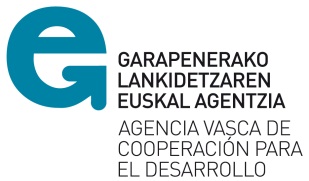 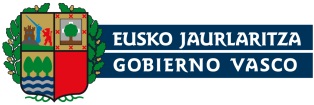 CONVOCATORIA GBA 20192019ko GBA DEIALDIA
PRESENTACIÓN 
AURKEZPENA


Vitoria-Gasteiz, 2019ko ekainaren 26ean
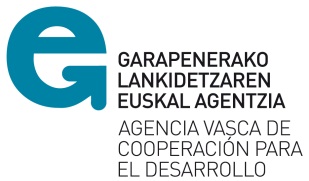 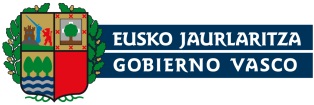 GBA 2019ko deialdiaren elementu nagusiak
Aplika daitekeen araudia: 
Deialdiaren ebazpena.
40/2018 Dekretua, martxoaren 27koa.  
Garapenerako Lankidetzako Eragileen Euskal Autonomia Erkidegoko Erregistroa sortu eta arautzen duen urriaren 9ko 140/2018 Dekretua (*)
39/2015 Legea, administrazio-prozedurari buruzkoa (epeak).

Aurrekontua: 250.000 €
Diagnostiko eta Planentzat: 100.000 €
Planentzat bakarrik: 16.000 €
Implementatzeko eta Ebaluatzeko: 127.000 €
Ebaluatzeko bakarrik: 7.000 €
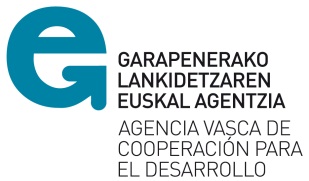 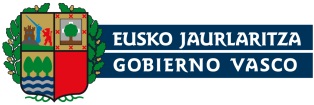 GBA 2019ko deialdiaren elementu nagusiak
Gehieneko diru-laguntza aukera bakoitzeko (2018 Dekretua):
Diagnostikoa eta Planarentzat: 42.000 €
Planarentzat  bakarrik: 16.000 €
Inplementatzeko eta Ebaluatzeko: 40.000 €
Ebaluatzeko bakarrik: 7.000 €

Kofinantzaketa EZ da beharrezkoa.

Gehieneko funtsak erakunde bakoitzeko (2019ko deialdi guztiak): 2.688.849,11 €

Eskabideak aurkezteko modalitatea: Izapidetze elektronikoa
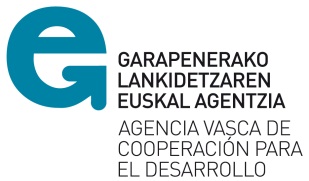 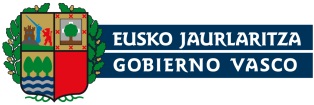 Aurreikusitako egutegia
EHAAn argitaratzea: 2019ko ekainaren 19a

Eskabideak aurkezteko epea: hilabete 1
	Ekainaren 20tik uztailaren19ra (biak barne)

Zuzentzeko gutunak bidaltzea: iraila*

Emate-erabakia EHAAn: urria/azaroa

Esleipendunentzako oroigarria: Laguntza onartzea ordaindu baino lehen*

* 39/2015 Legeak araututako epeak
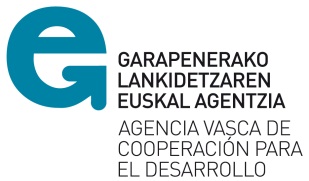 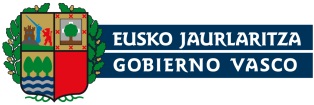 Instantzia normalizatua (2019ko formatuak)
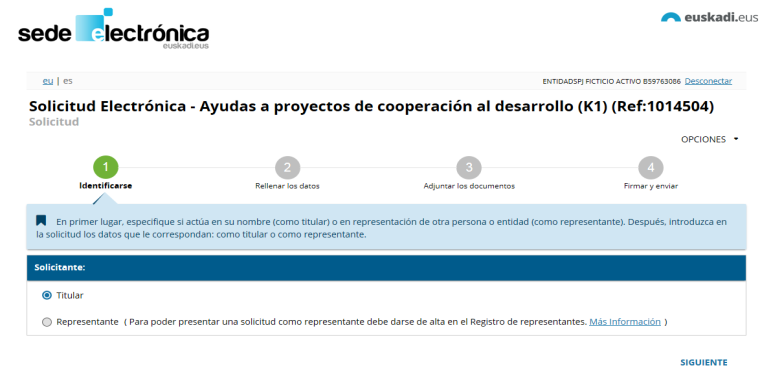 1.- Eskabidea: sede elektronikoa
https://www.euskadi.eus/egoitza-elektronikoa/
http://www.elankidetza.euskadi.eus/x63-homev7/e



Laguntzeko dokumentuak: 
Izapidetze elektronikorako eskuliburua eta bideoa
GLEAn  izena emandakoen erakundeen kodeen zerrenda
Inzidentzia informatikoen dokumentua


Garrantzitsua: Titularra/Ordezkaritza izenean


GORABEHERA INFORMATIKOAK 012
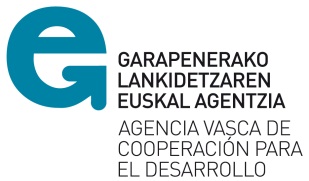 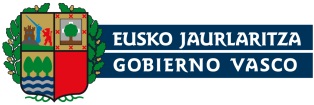 Instantzia normalizatua (2019ko formatuak)
2.- Proposamen teknikoa(k): word inprimakia. KONTUZ! Eredu desberdina dirulaguntza eskatzen den fase bakoitzeko (4 eredu).



3.- Aurrekontua: Excel inprimakia. KONTUZ! Eredu bakarra, fase finantzagarri bakoitzeko dagozkion diruz lagungarriak diren lerroak bete.
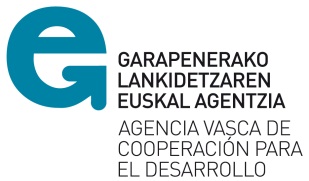 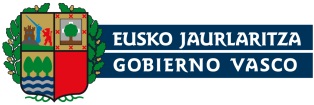 Eranskinen zerrenda: derrigorrezkoak eta merituak
Laguntzeko dokumentua: eranskinak antolatzeko.



Eskuragarri dauden ereduak (bere kasuan)

Legezko ordezkaritzaren egiaztapena (eskatzailea).
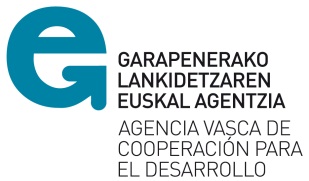 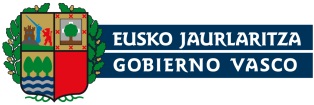 GORABEHERA INFORMATIKOAK 
012

DEIALDIARI BURUZKO ZALANTZAK
945 01 80 79 - 945 01 55 18